Las vacunas, las mascarillas y la variante delta
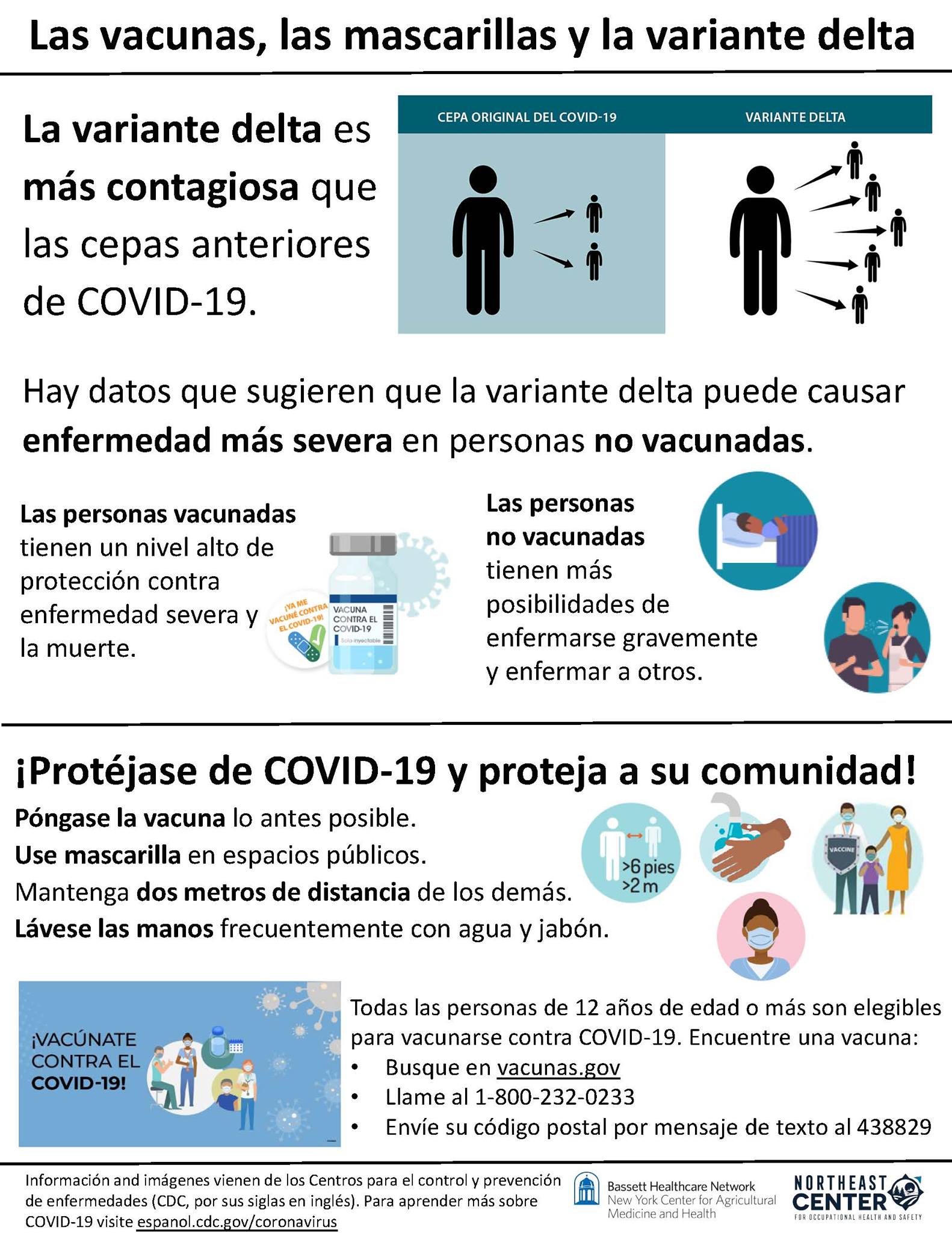 La variante delta es más contagiosa que las cepas anteriores de COVID-19.
Hay datos que sugieren que la variante delta puede causar enfermedad más severa en personas no vacunadas.
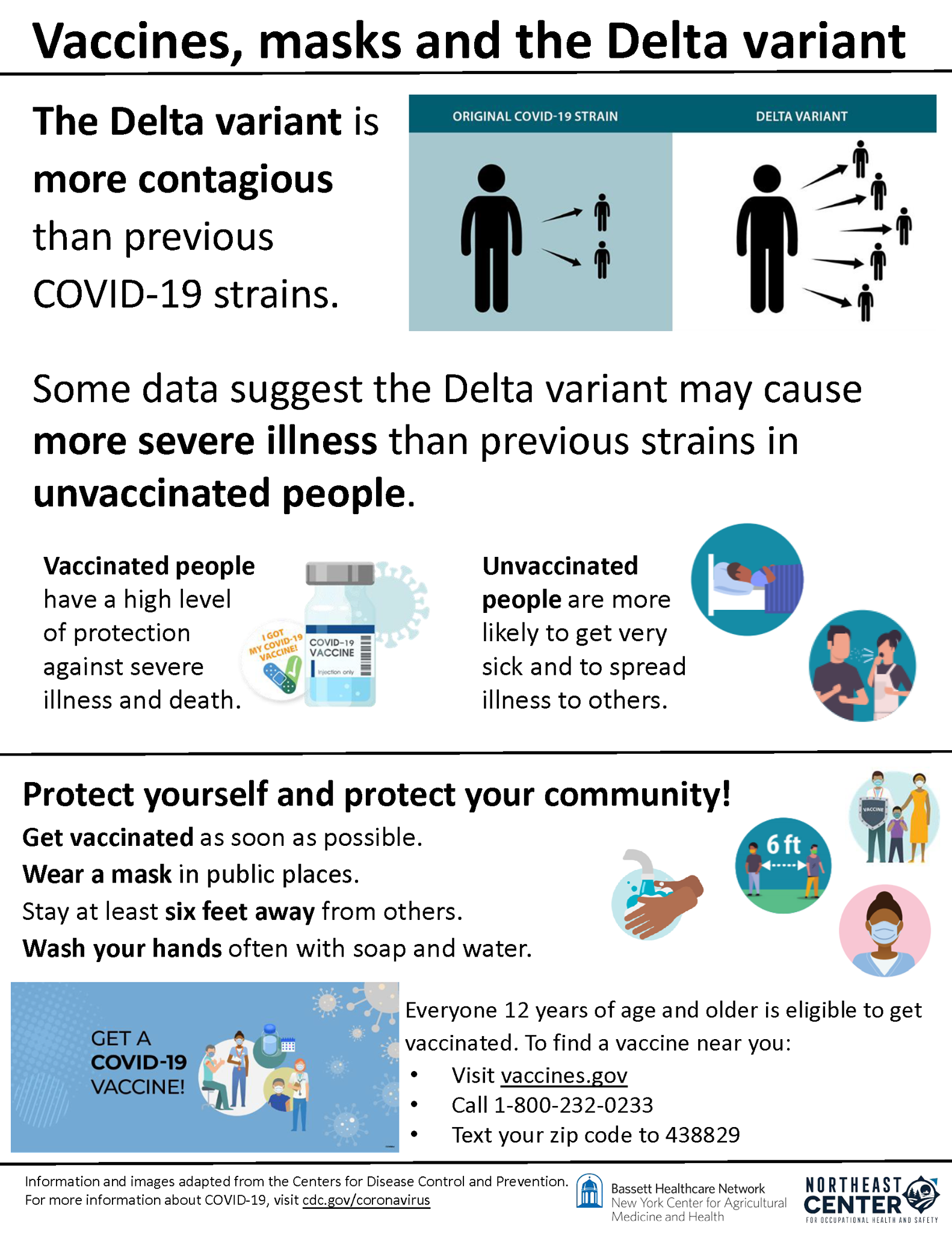 Las personas vacunadas tienen un nivel alto de protección contra enfermedad severa y la muerte.
Las personas no vacunadas tienen más posibilidades de enfermarse gravemente y enfermar a otros.
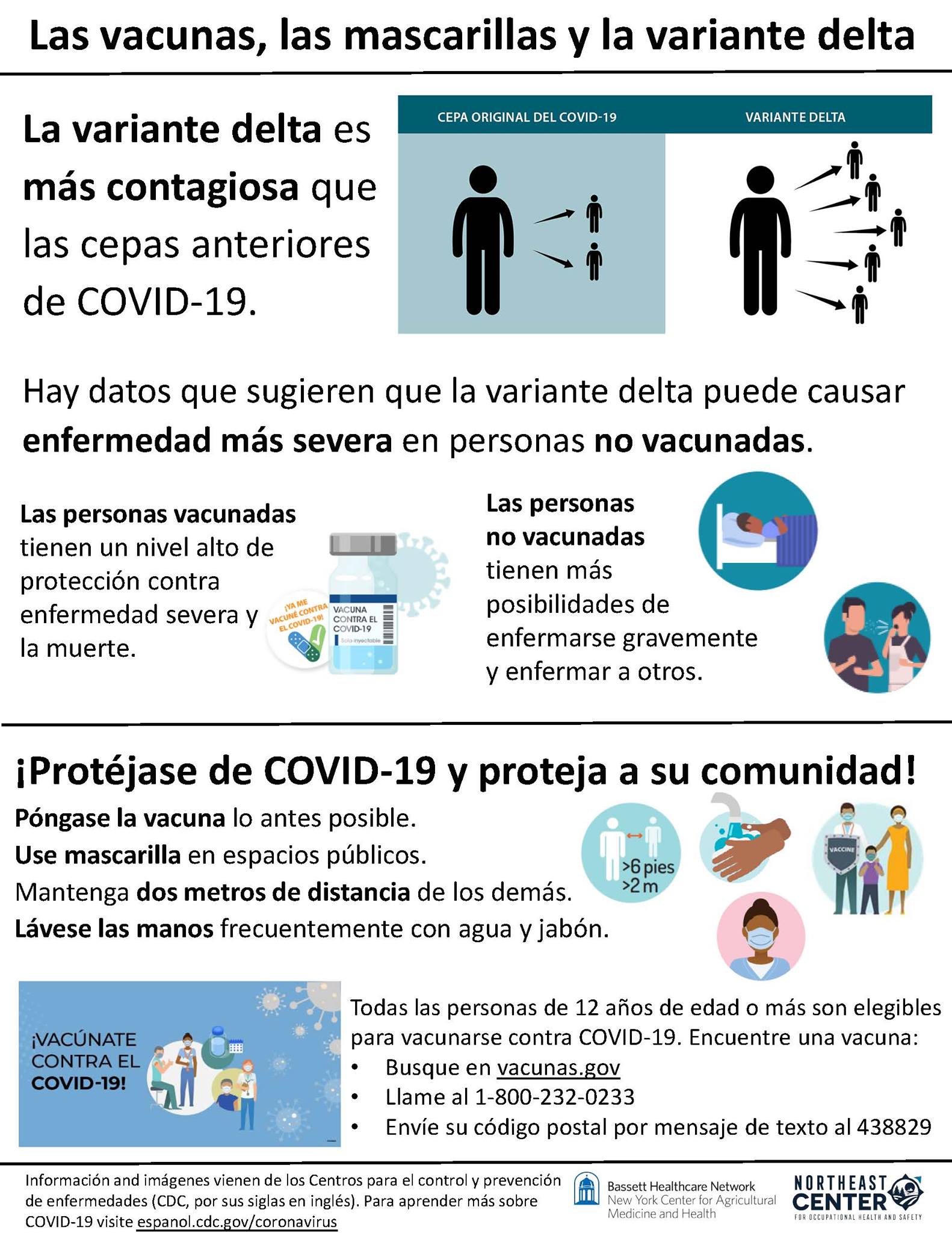 ¡Protéjase de COVID-19 y proteja a su comunidad!
Póngase la vacuna lo antes posible.
Use mascarilla en espacios públicos.
Mantenga dos metros de distancia de los demás.
Lávese las manos frecuentemente con agua y jabón.
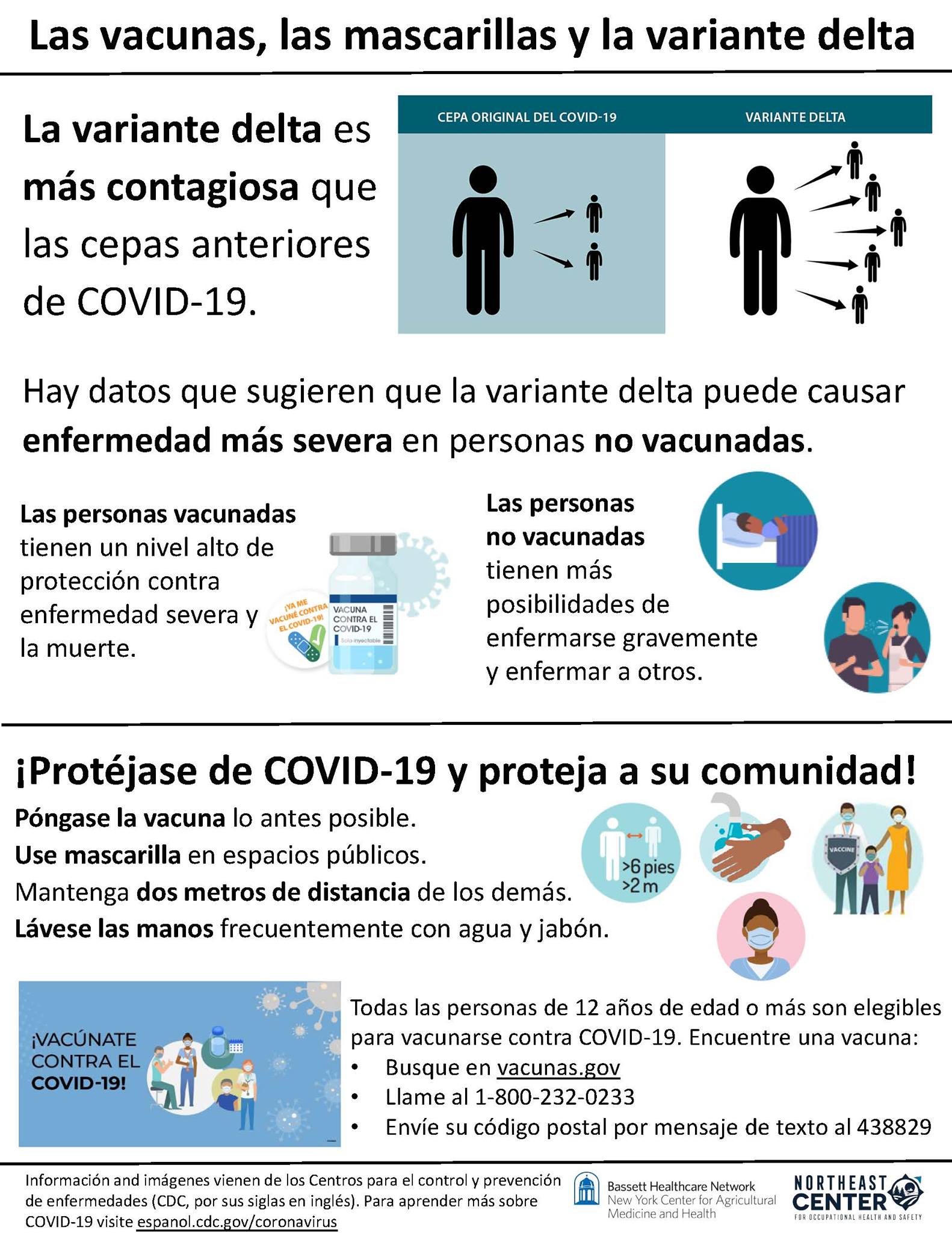 Todas las personas de 12 anos de edad o más son elegibles para vacunarse contra COVID-19. Encuentre una vacuna:
Busque en vacunas.gov
Llame al 1-800-232-0233
Envíe su código postal por mensaje de texto al 438829
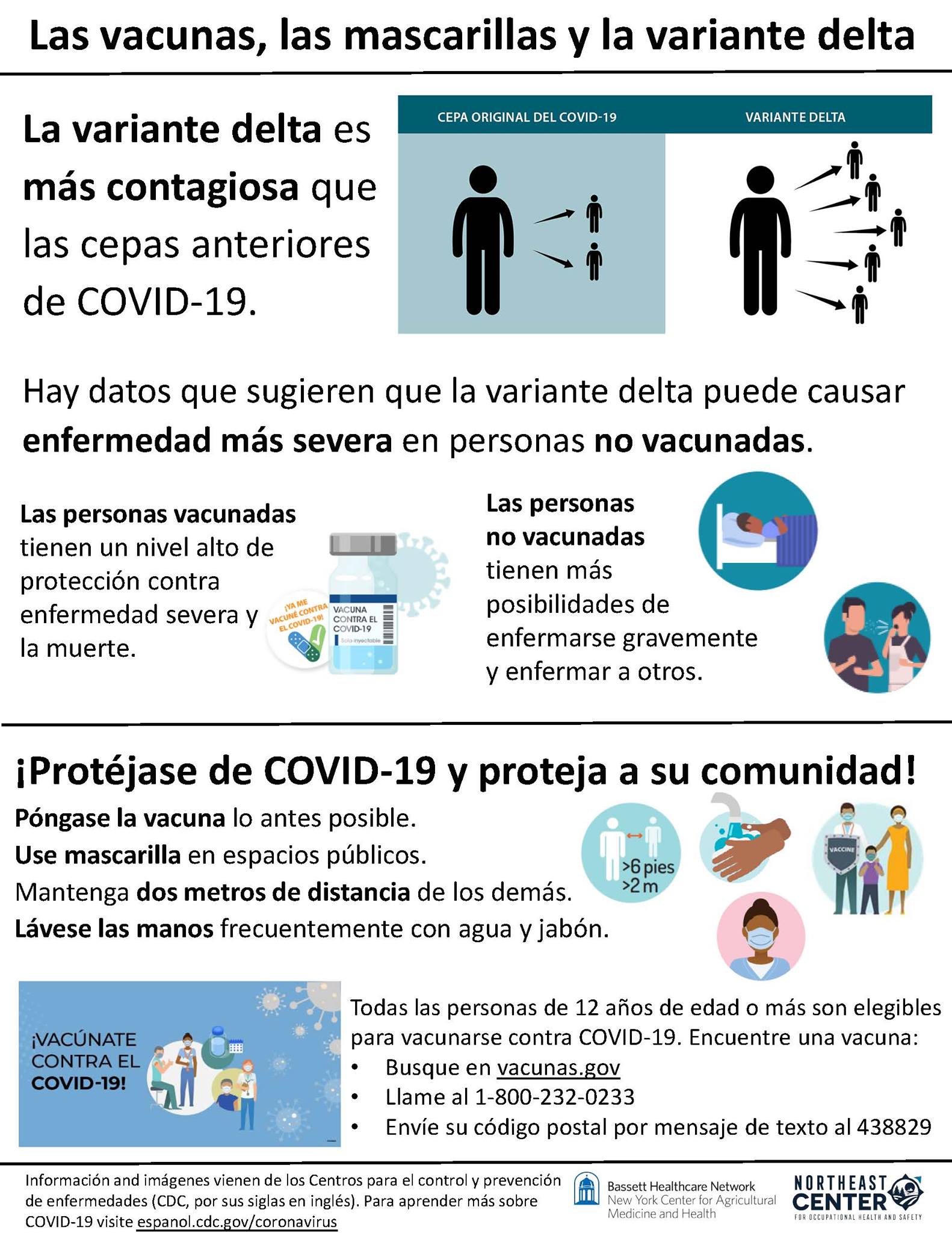 Información and imágenes vienen de los Centros para el control y prevención de enfermedades (CDC, por sus siglas en inglés) y Northeast Center for Occupational Health and Safety. Para aprendar más sobre COVID-19 visite espanol.cdc.gov/coronavirus
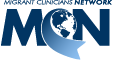